70-20-10 Development Planning: TEMPLATE
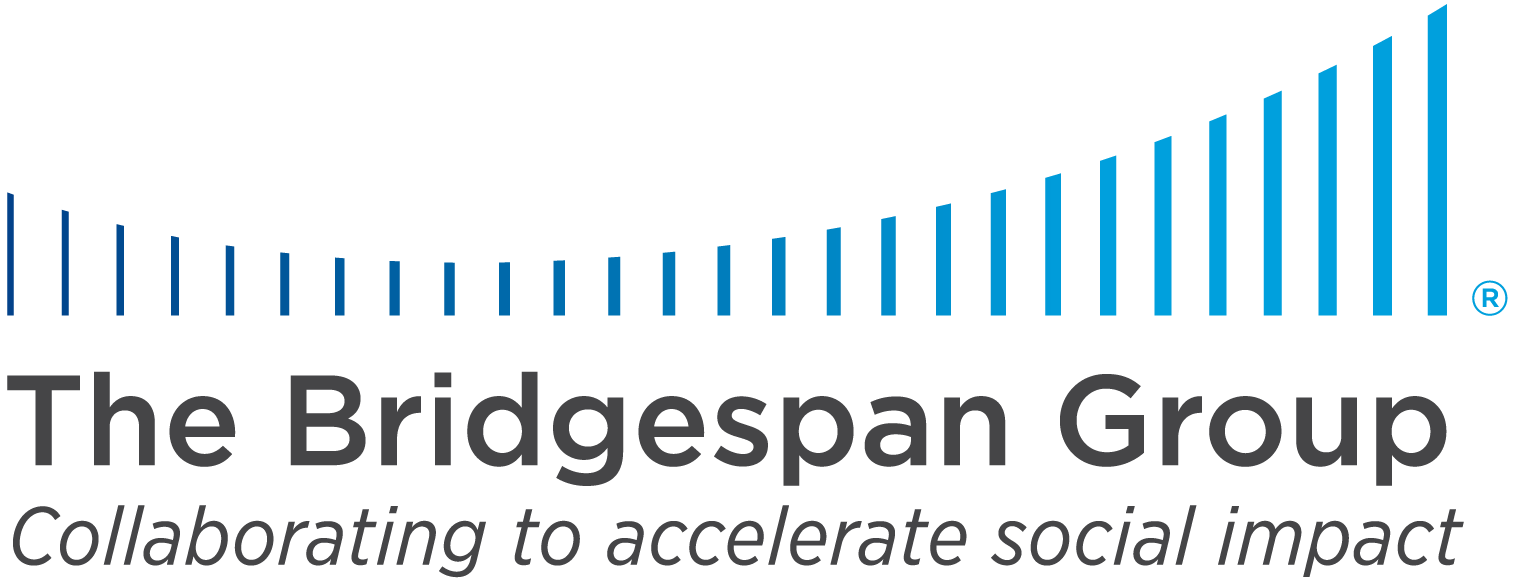 70-20-10 Development Planning: GUIDANCE
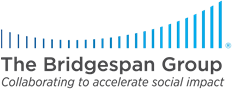 These activities do not need to be large-scale (e.g., a big stretch opportunity, a new project). Identify actions that are incremental and deliberate: the focus should be on gradual growth that doesn’t overwhelm you with additional responsibilities.
The main thing to figure out is who should be providing the coaching; your supervisor may not be the right coach for each development priority. It should be someone with the right skills or expertise to coach you. The right coach is even outside your organization.
This is often about inspiration or knowledge transfer to broaden your perspective or teach you codified tools or skills that may not be used within your organization.
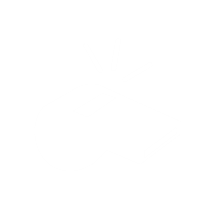 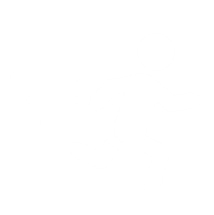 Consider: 
What might be a low-stakes opportunity to practice this skill?
Where does this skill show up in your departmental or organization goals? How might you practice by contributing to those goals?
Is there something your supervisor has been doing for some time that could be delegated to you?
Consider: 
What in-house trainings, if any, might provide a useful foundation?
Are there external trainings or courses (online or traditional classroom) that might be relevant?
Are there readings (books, articles) that might be helpful?
Are there any conferences or special events that would be valuable? 
Are there other creative ways of broadening perspective or learning codified skills?
Consider: 
Is your supervisor the right coach for this development priority? 
Who else within your organization might be a great adviser? (Consider Board members and volunteers as well as staff)
Who is known for doing this well at other organizations or in the community?
What opportunities might there be to shadow an internal or external expert?
Is it critical for the coach to share certain identity markers (e.g., race, gender identity) with you?
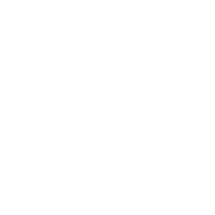 70-20-10 Development Planning: EXAMPLE
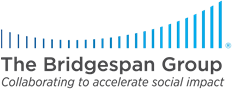 Choose 1-3 priority competencies on which to focus for the time period of the plan. This example shows two priority competencies.